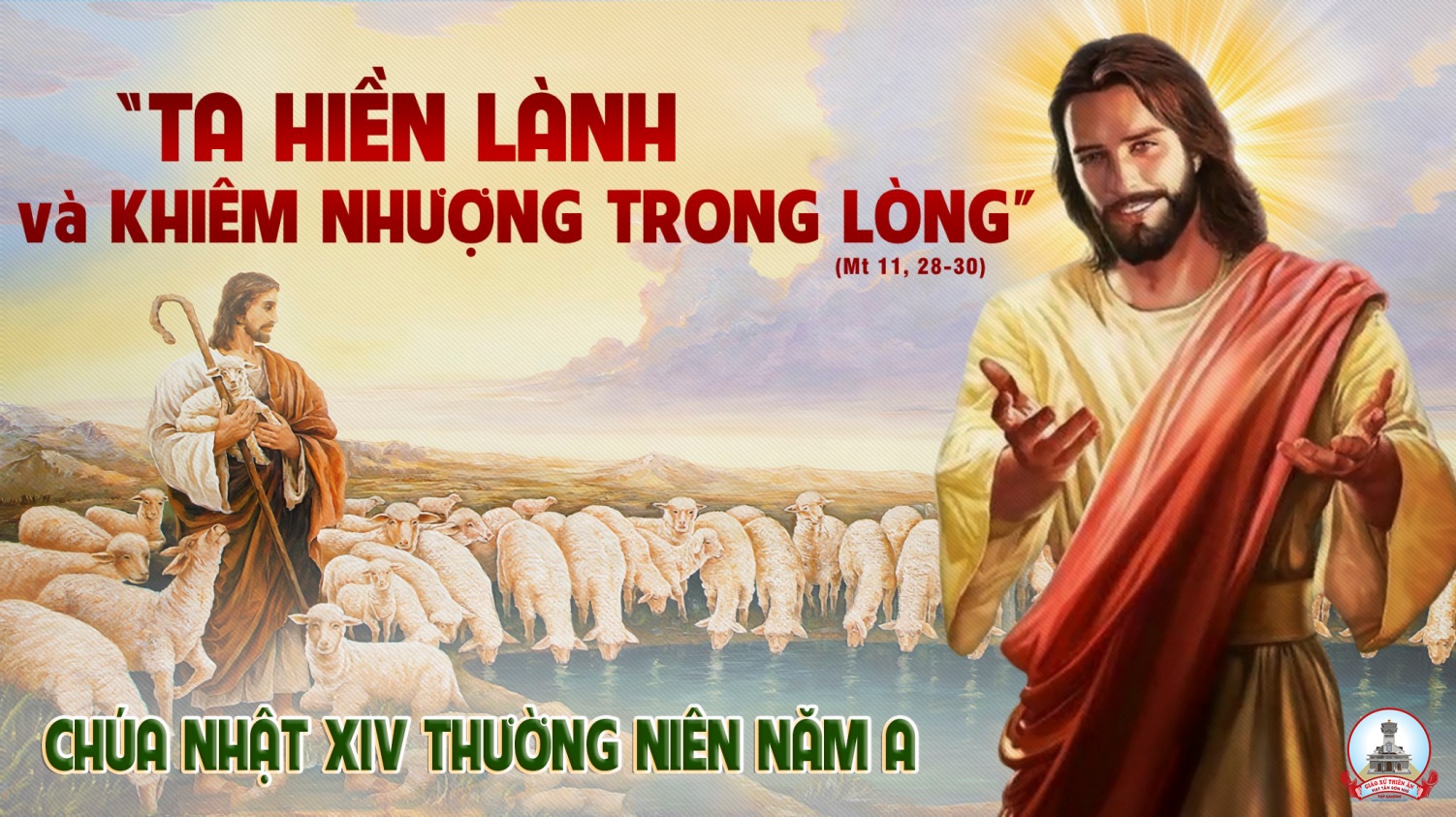 TẬP HÁT CỘNG ĐOÀN
Đk: Lạy Chúa con thờ, là vua của con, con chúc tụng Danh Chúa đến muôn đời.
Alleluia - Alleluia:
Lạy Cha là Chúa Cả trời đất, chúc tụng Cha, vì Cha đã mạc khải nước trời cho những người bé mọn.
Alleluia …
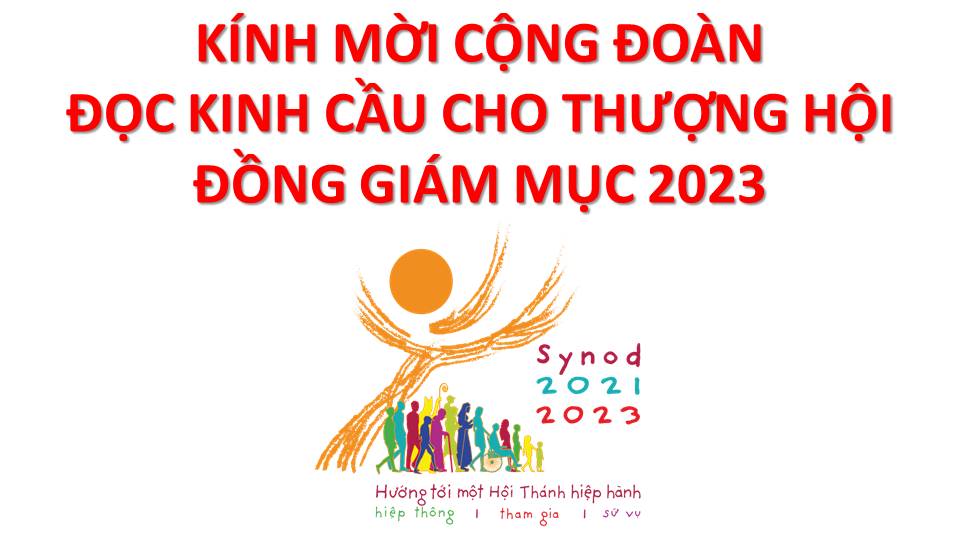 Lạy Chúa Thánh Thần là Ánh sáng Chân lý vẹn toàn,Chúa ban những ân huệ thích hợp cho từng thời đại, và dùng nhiều cách thế kỳ diệu để hướng dẫn Hội Thánh,
này chúng con đang chung lời cầu nguyện cho cácGiám mục, và những người tham dự Thượng Hội đồng Giám mục thế giới.
Xin Chúa làm nên cuộc Hiện Xuống mới trong đời sống HộiThánh, xin tuôn tràn trên các Mục tử ơn khôn ngoan và thông hiểu, gìn giữ các ngài luôn hiệp thông với nhau trong Chúa,
để các ngài cùng nhau tìm hiểu những điều đẹp ý Chúa, và hướng dẫn đoàn Dân Chúa thực thi những điều Chúa truyền dạy.
Các giáo phận Việt Nam chúng con, luôn muốn cùng chung nhịp bước với Hội Thánh hoàn vũ, xin cho chúng con biết đồng cảm với nỗi thao thức của các Mục tử trên toàn thế giới, ngày càng ý thức hơn về tình hiệp thông,
thái độ tham gia và lòng nhiệt thành trong sứ vụ của HộiThánh, Nhờ lời chuyển cầu của Đức Trinh Nữ Maria, Nữ Vương các Tông đồ và là Mẹ của Hội Thánh,
Chúng con dâng lời khẩn cầu lên Chúa, là đấng hoạt động mọi nơi mọi thời, trong sự hiệp thông với Chúa Cha và Chúa Con, luôn mãi mãi đến muôn đời. Amen.
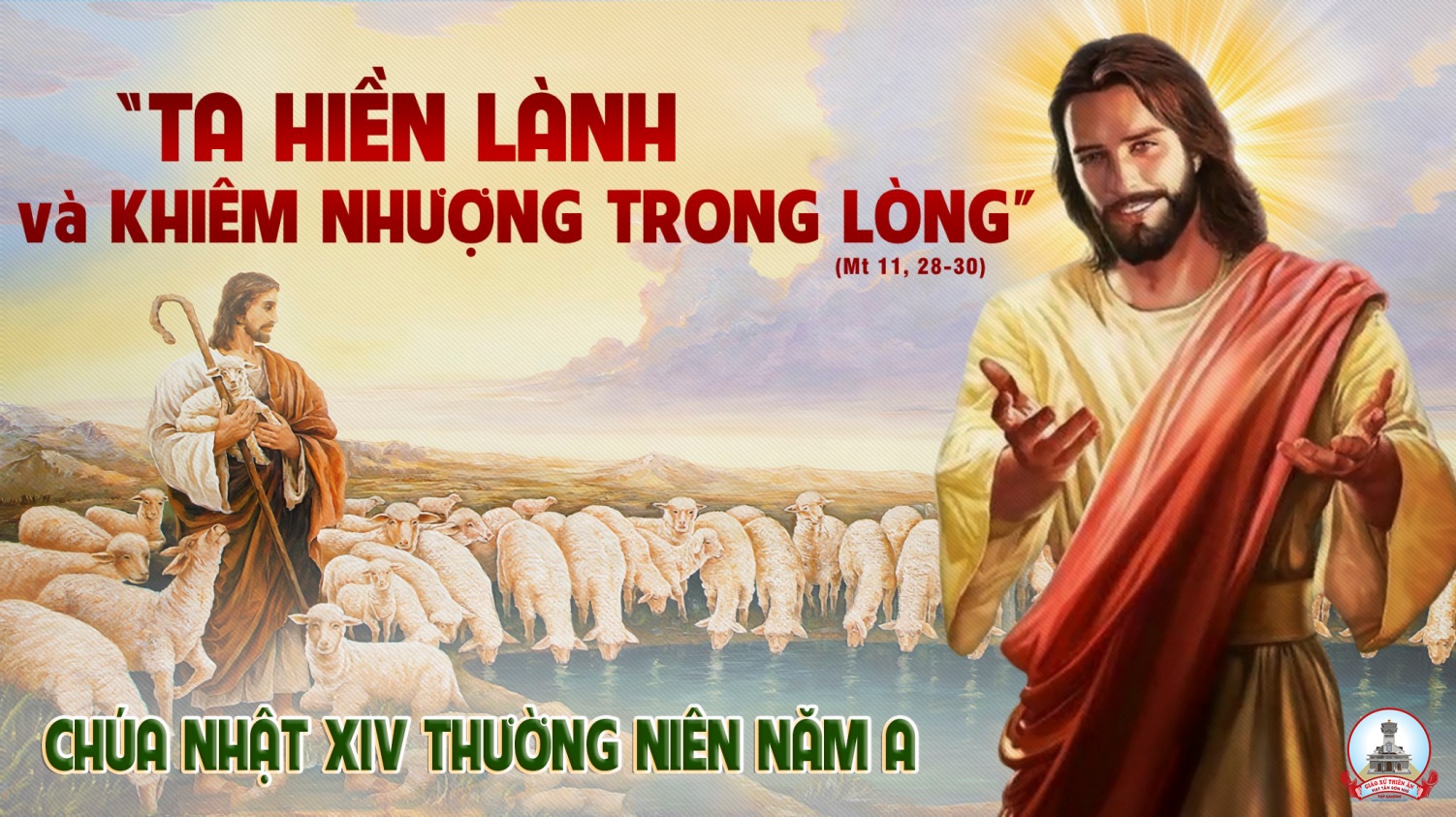 Ca Nhập LễNgợi CaNguyễn Duy
ĐK: Từ bình minh con dâng hết tâm tình. Tụng ca Chúa Thiên Đình một bài thơ kính tin. Trọn tình yêu khi đêm về sao sáng con say lời chúc tụng ngợi ca Danh Chá thôi.
Tk3. Gọi ngày hè cùng những tiếng mưa rơi. Để ngợi mừng tình Chúa mến yêu người. Và gọi mời mùa xuân hoa phơi phới. Cùng hợp lời lên tiếng ca tụng thôi.
>>
ĐK: Từ bình minh con dâng hết tâm tình. Tụng ca Chúa Thiên Đình một bài thơ kính tin. Trọn tình yêu khi đêm về sao sáng con say lời chúc tụng ngợi ca Danh Chá thôi.
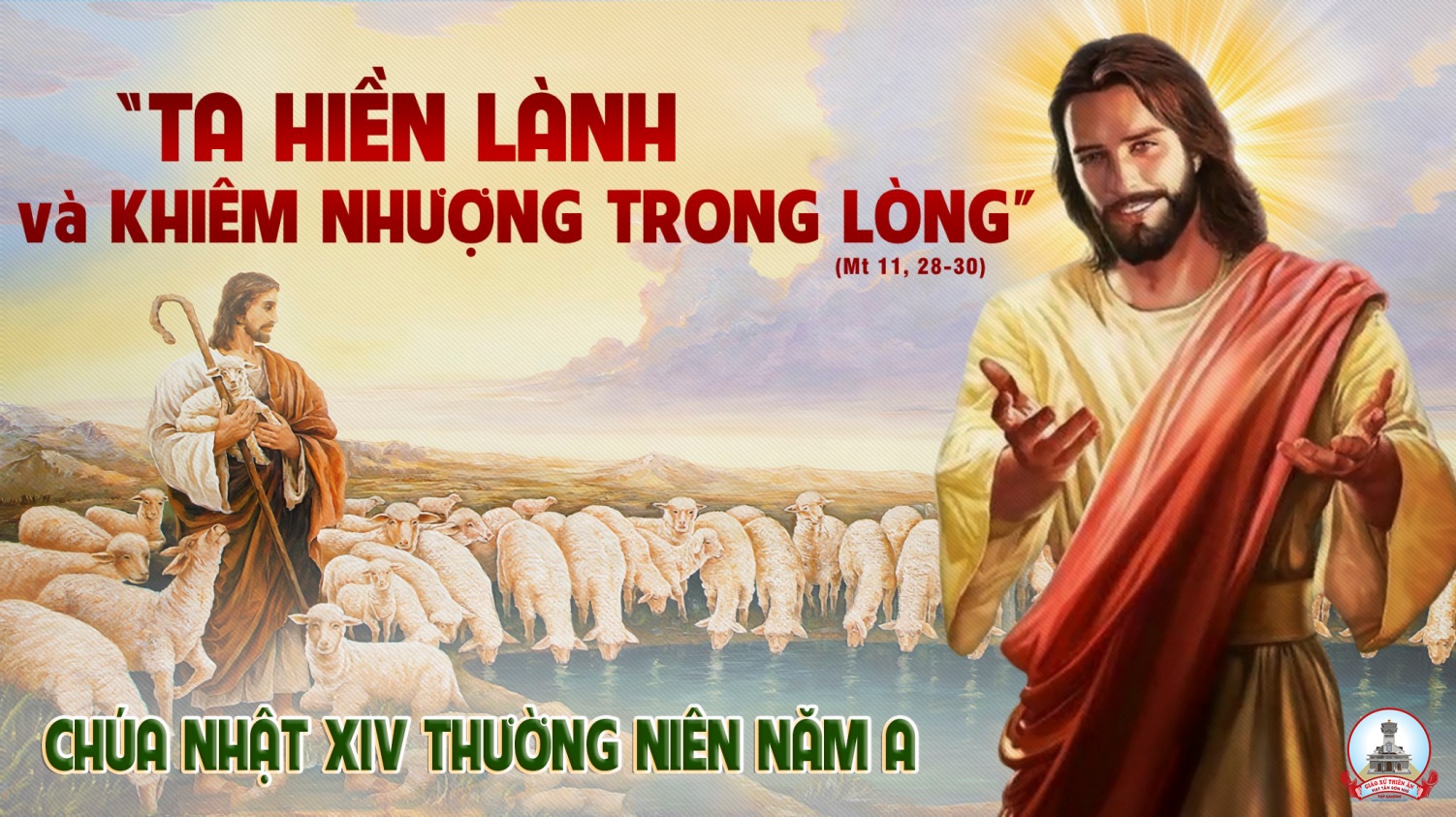 KINH VINH DANH
Chủ tế: Vinh danh Thiên Chúa trên các tầng trời.A+B: Và bình an dưới thế cho người thiện tâm.
A: Chúng con ca ngợi Chúa.
B: Chúng con chúc tụng Chúa. A: Chúng con thờ lạy Chúa. 
B: Chúng con tôn vinh Chúa.
A: Chúng con cảm tạ Chúa vì vinh quang cao cả Chúa.
B: Lạy Chúa là Thiên Chúa, là Vua trên trời, là Chúa Cha toàn năng.
A: Lạy con một Thiên Chúa,            Chúa Giêsu Kitô.
B: Lạy Chúa là Thiên Chúa, là Chiên Thiên Chúa là Con Đức Chúa Cha.
A: Chúa xóa tội trần gian, xin thương xót chúng con.
B: Chúa xóa tội trần gian, xin nhậm lời chúng con cầu khẩn.
A: Chúa ngự bên hữu Đức Chúa Cha, xin thương xót chúng con.
B: Vì lạy Chúa Giêsu Kitô, chỉ có Chúa là Đấng Thánh.
Chỉ có Chúa là Chúa, chỉ có Chúa là đấng tối cao.
A+B: Cùng Đức Chúa Thánh Thần trong vinh quang Đức Chúa Cha. 
Amen.
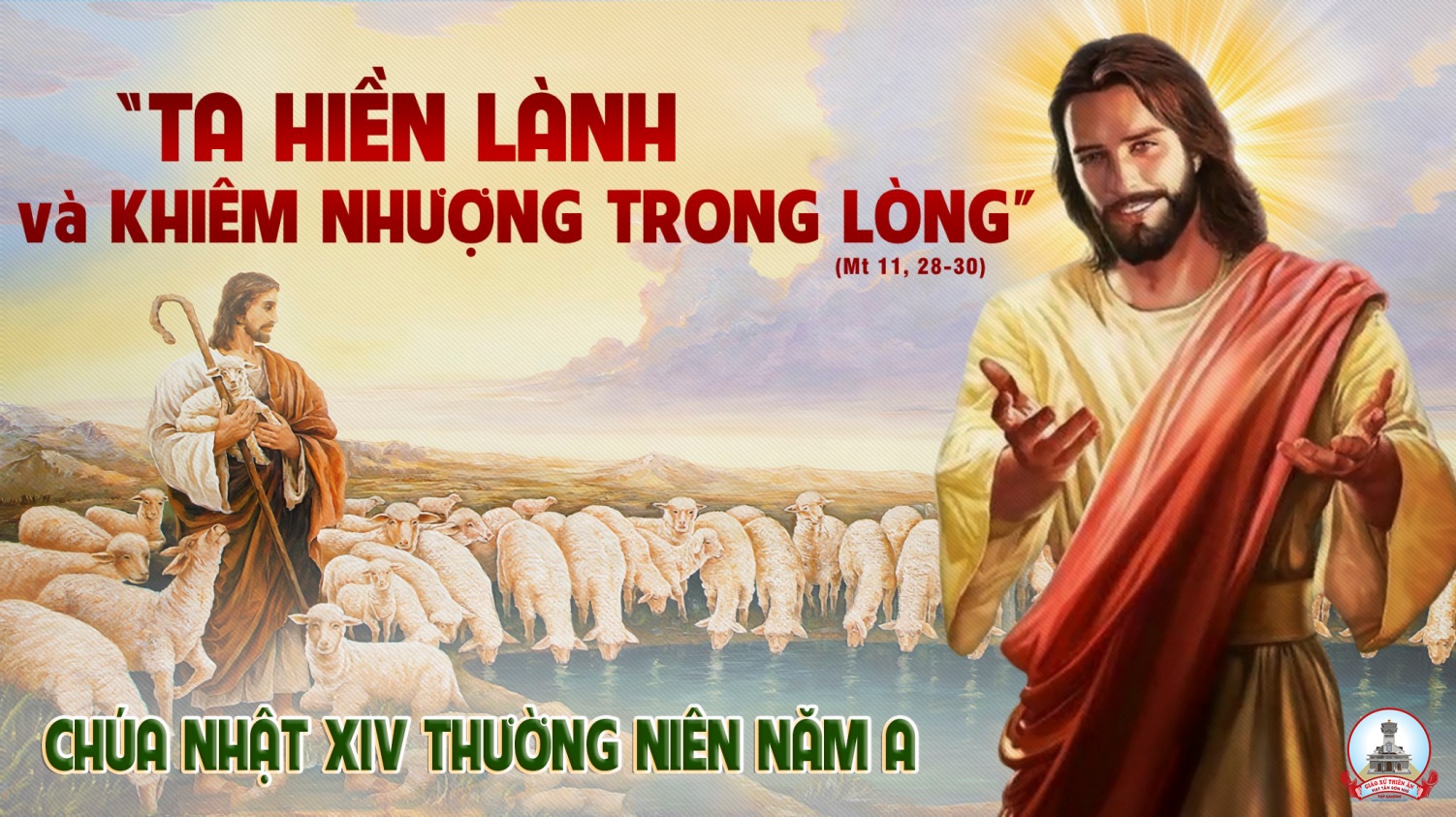 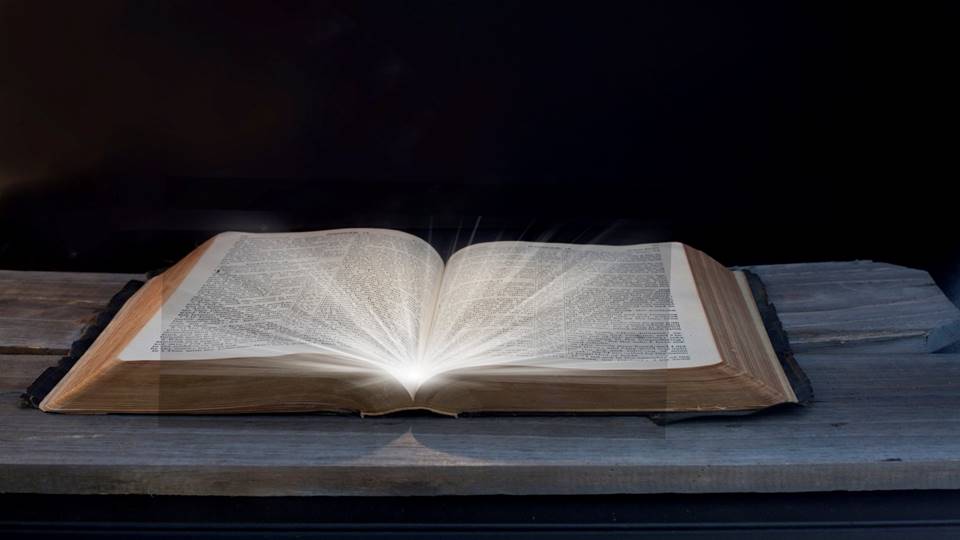 Bài đọc 1
Bài trích sách ngôn sứ Dacaria
Thánh Vịnh 144
Lạy Chúa con thờ, là vua của con,
con chúc tụng Danh Chúa đến muôn đời.
Thánh Vịnh 144Chúa Nhật XIV Thường NiênNăm ALm Kim Long 04 Câu
Đk: Lạy Chúa con thờ, là vua của con, con chúc tụng Danh Chúa đến muôn đời.
Tk1: Lạy Chúa con thờ, là Vua của con. Con ca tụng Danh Chúa muôn đời. Tán dương Ngài tới hết mọi ngày, chúc tụng tôn vinh Thánh Danh Ngài vạn kiếp ngàn thu.
Đk: Lạy Chúa con thờ, là vua của con, con chúc tụng Danh Chúa đến muôn đời.
Tk2: Thật Chúa nhân hậu và hay xót thương, không mau giận nhưng sẵn ân tình. Chúa nhân hậu với hết mọi người, tỏ lòng khoan dung với muôn loài Ngài đã dựng nên.
Đk: Lạy Chúa con thờ, là vua của con, con chúc tụng Danh Chúa đến muôn đời.
Tk3: Việc Chúa đã làm đều phải tán dương. Tôi trung phải lên tiếng ca tụng, nói lên rằng: Nước Chúa vinh hiển. Hãy cùng tuyên xưng: Chúa ra thờ thực rất quyền uy.
Đk: Lạy Chúa con thờ, là vua của con, con chúc tụng Danh Chúa đến muôn đời.
Tk4: Ngài phán bao lời đều thật tín trung. Bao công việc chan chứa ân tình. Kẻ ngã quỵ Chúa đã nâng dậy, những người khom lưng cũng tay Ngài dìu đứng thẳng lên.
Đk: Lạy Chúa con thờ, là vua của con, con chúc tụng Danh Chúa đến muôn đời.
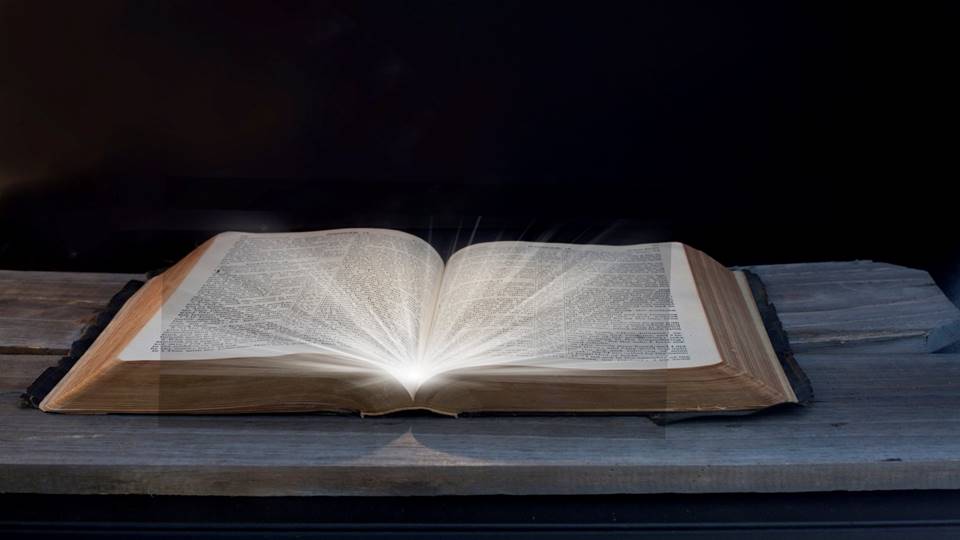 Bài đọc 2
Bài trích thư của thánh Phaôlô tông đồ
Gửi tín hữu Rôma.
Nếu nhờ Thần Khí, anh em diệt trừ nhữnghành vi của con người ích kỷ nơi anh em,
thì anh em sẽ được sống.
Alleluia - Alleluia:
Lạy Cha là Chúa Cả trời đất, chúc tụng Cha, vì Cha đã mạc khải nước trời cho những người bé mọn.
Alleluia …
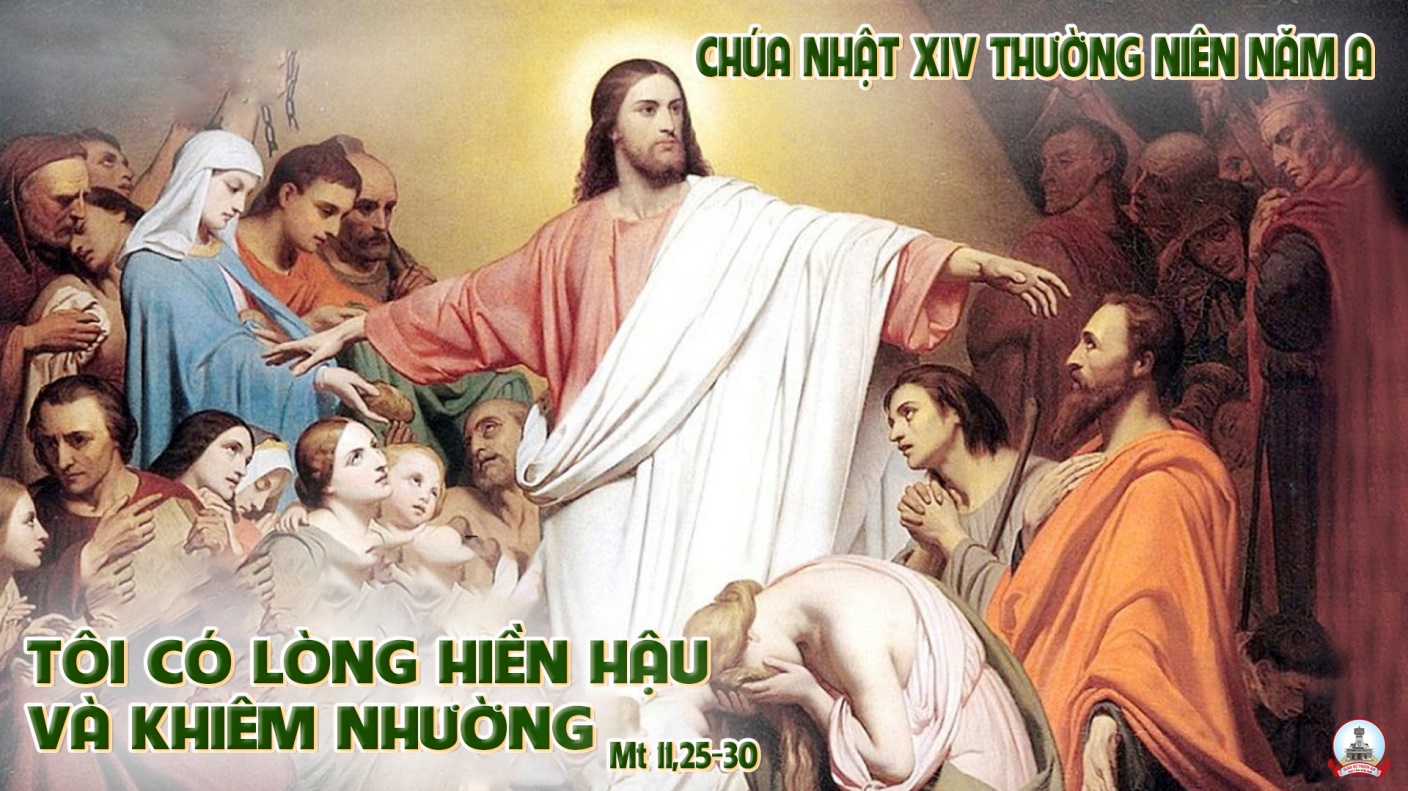 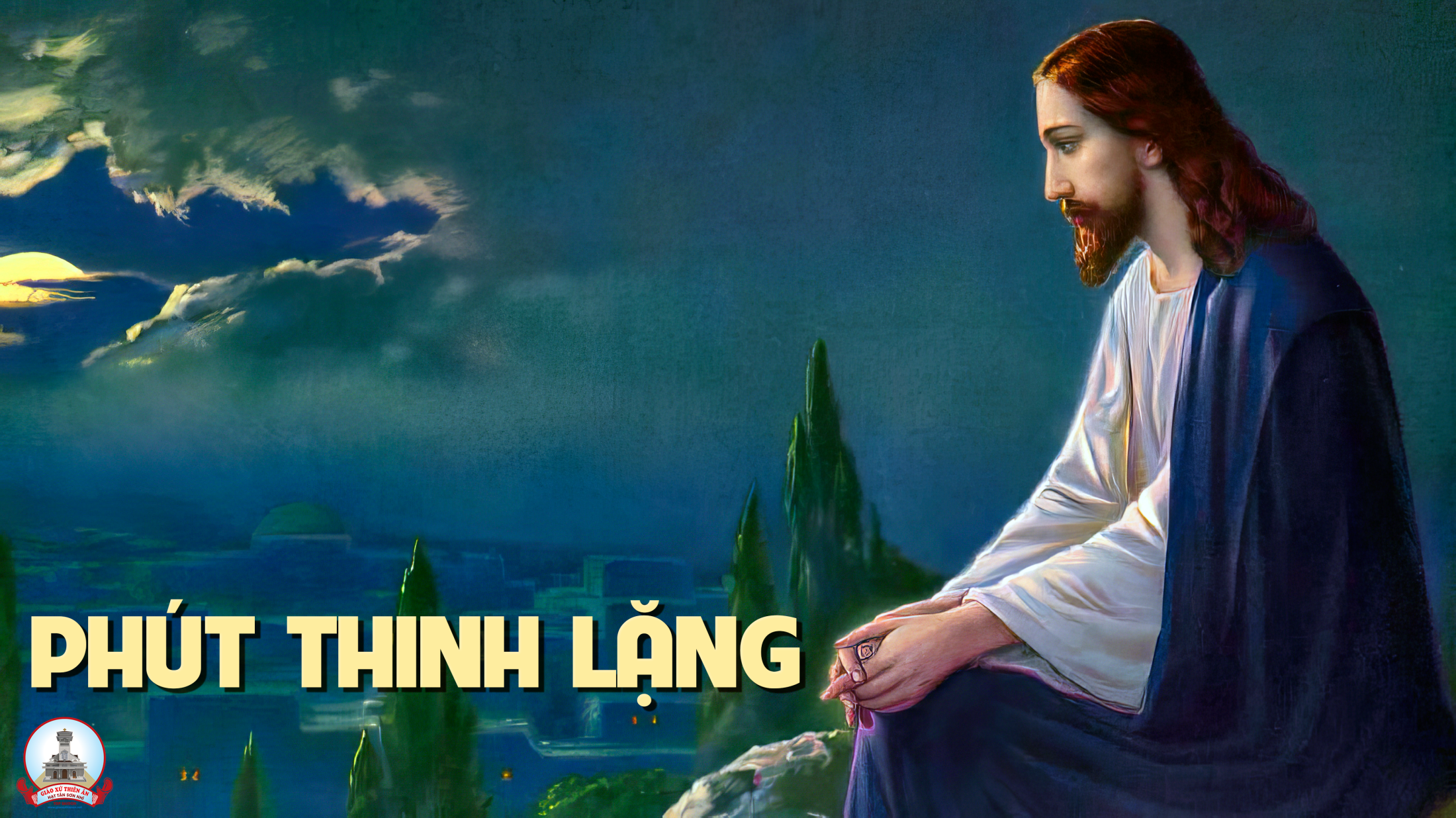 KINH TIN KÍNH
Tôi tin kính một Thiên Chúa là Cha toàn năng, Đấng tạo thành trời đất, muôn vật hữu hình và vô hình.
Tôi tin kính một Chúa Giêsu Kitô, Con Một Thiên Chúa, Sinh bởi Đức Chúa Cha từ trước muôn đời.
Người là Thiên Chúa bởi Thiên Chúa, Ánh Sáng bởi Ánh Sáng, Thiên Chúa thật bởi Thiên Chúa thật,
được sinh ra mà không phải được tạo thành, đồng bản thể với Đức Chúa Cha: nhờ Người mà muôn vật được tạo thành.
Vì loài người chúng ta và để cứu độ chúng ta, Người đã từ trời xuống thế.
Bởi phép Đức Chúa Thánh Thần, Người đã nhập thể trong lòng Trinh Nữ Maria, và đã làm người.
Người chịu đóng đinh vào thập giá vì chúng ta, thời quan Phongxiô Philatô; Người chịu khổ hình và mai táng, ngày thứ ba Người sống lại như lời Thánh Kinh.
Người lên trời, ngự bên hữu Đức Chúa Cha, và Người sẽ lại đến trong vinh quang để phán xét kẻ sống và kẻ chết, Nước Người sẽ không bao giờ cùng.
Tôi tin kính Đức Chúa Thánh Thần là Thiên Chúa và là Đấng ban sự sống, Người bởi Đức Chúa Cha và Đức Chúa Con mà ra,
Người được phụng thờ và tôn vinh cùng với Đức Chúa Cha và Đức Chúa Con: Người đã dùng các tiên tri mà phán dạy.
Tôi tin Hội Thánh duy nhất thánh thiện công giáo và tông truyền.
Tôi tuyên xưng có một Phép Rửa để tha tội. Tôi trông đợi kẻ chết sống lại và sự sống đời sau. Amen.
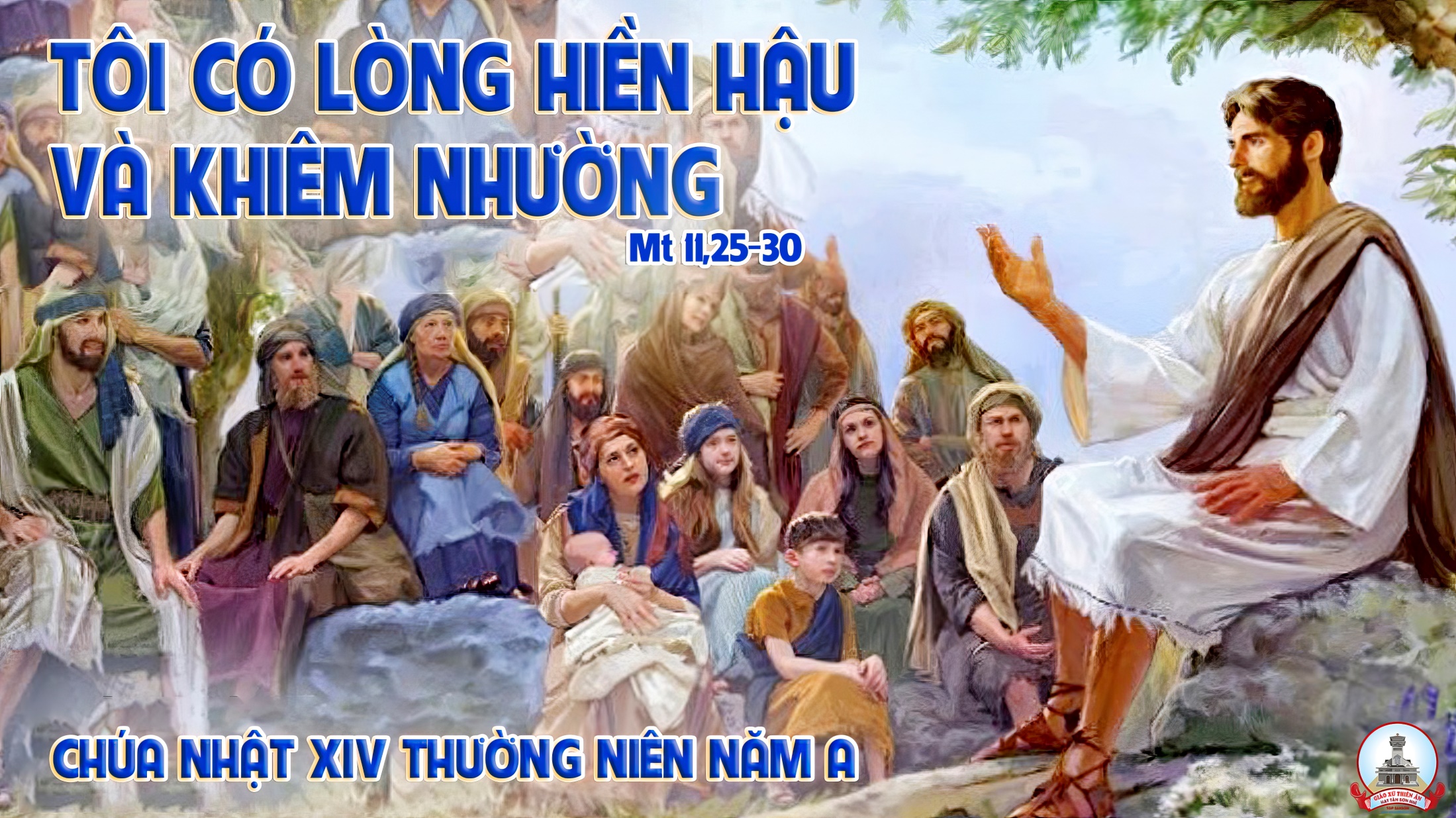 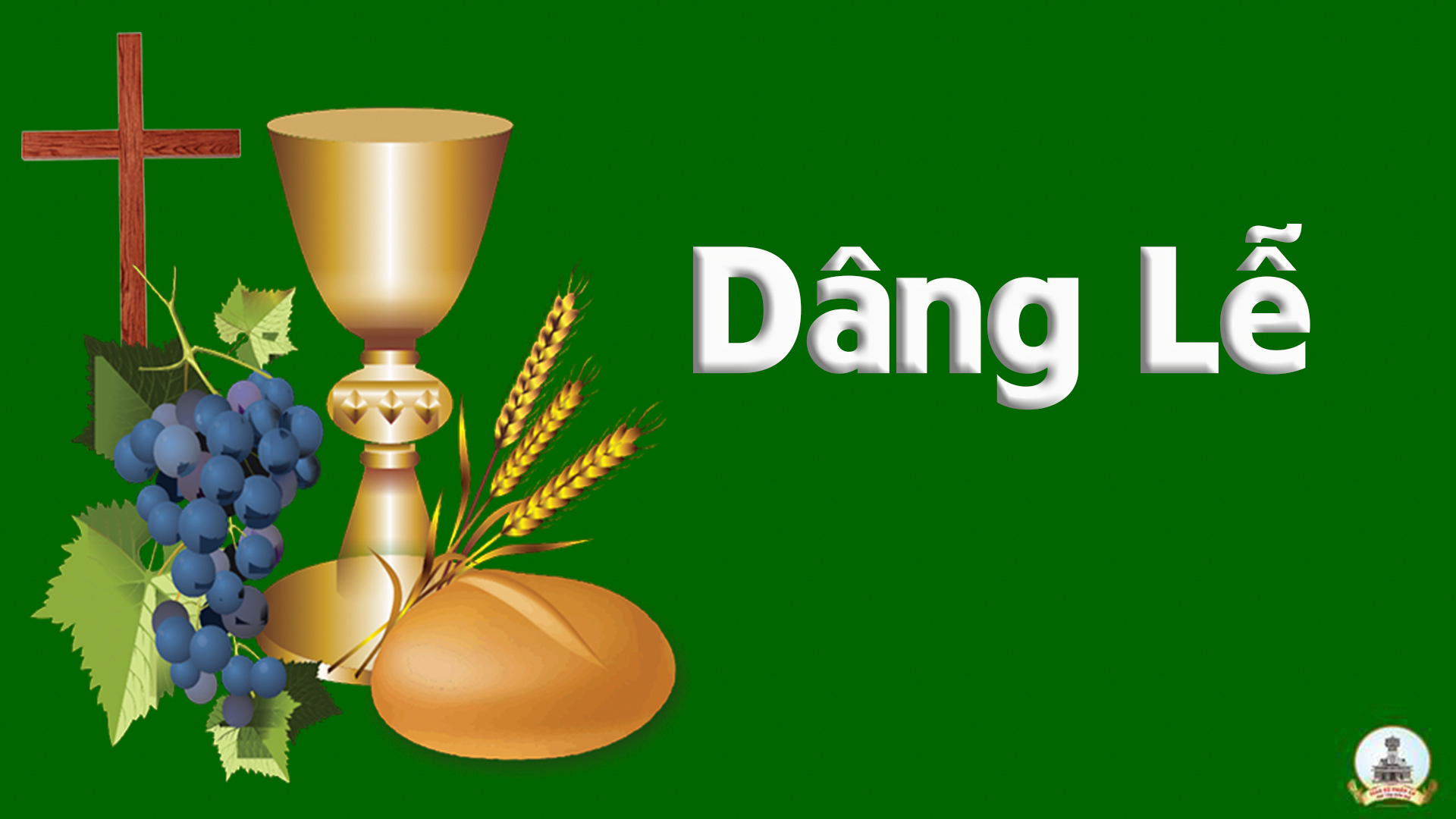 Kính tiến ChúaKim Long
Đk: Bánh miến với ly rượu nho, kính tiến Chúa với bao tâm tình thơm tho bay tới thiên đình. Hòa lẫn với hương kinh nguyện Chúa khứng nhận cho.
Tk1: Tấm bánh này chính Chúa rộng ban, bởi cây lúa con vun trồng và Ngài khiến trổ bông. Xin dâng lên để thành nguồn sống nhân trần.
Tk2: Đấy chén rượu chính Chúa rộng ban, bởi bao trái nho thơm nồng, người trồng tưới khổ công. Xin dâng lên để thành của uống nhân trần.
Đk: Bánh miến với ly rượu nho, kính tiến Chúa với bao tâm tình thơm tho bay tới thiên đình. Hòa lẫn với hương kinh nguyện Chúa khứng nhận cho.
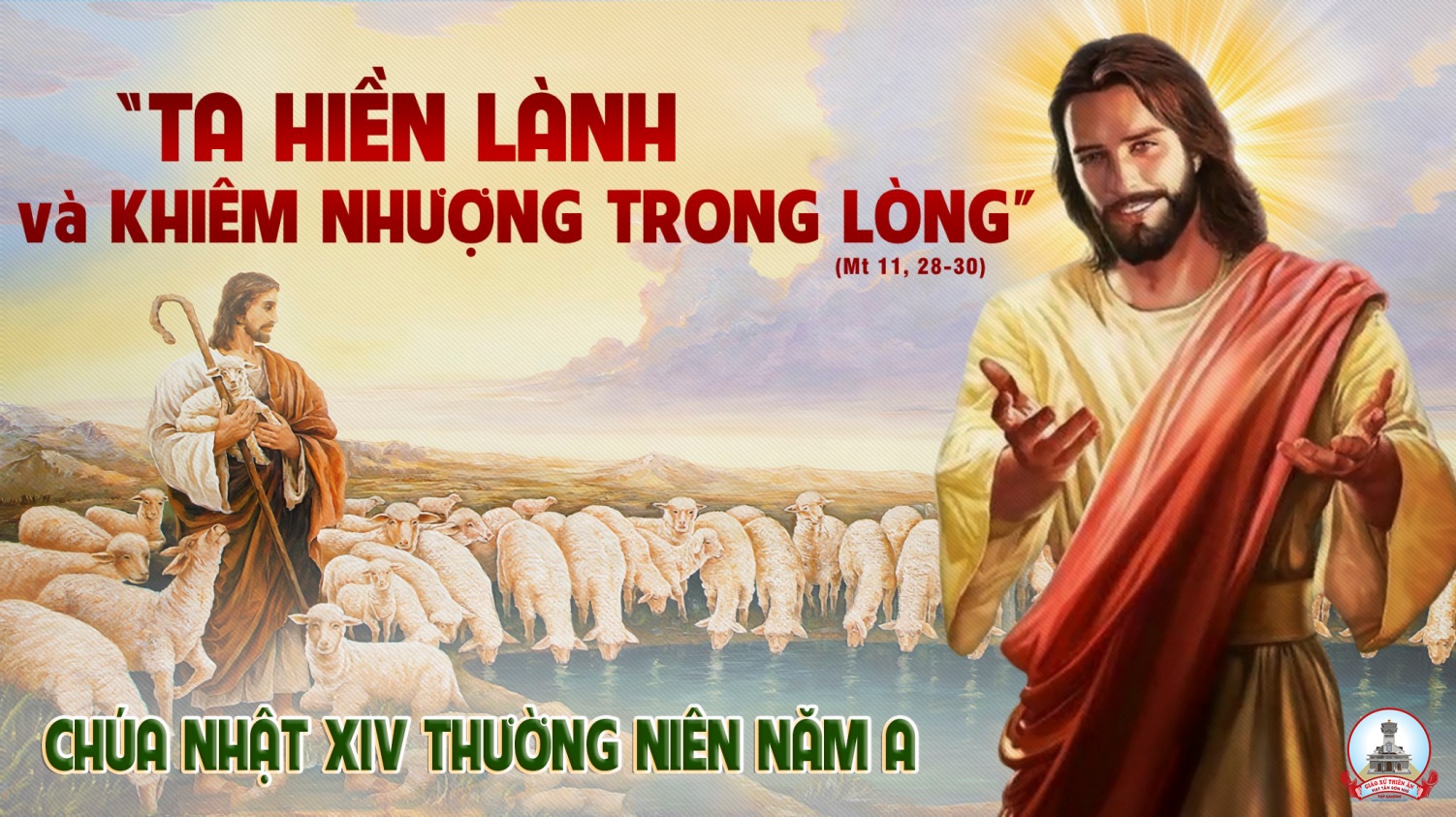 Ca Nguyện Hiệp LễHãy Đến Với ChúaMi Trầm
Tk1: Hãy đến với Ngài hỡi những ai đời đang dâng sóng. Hãy đến với Ngài vì Ngài là cửa biển yên hàn. Hãy đến với Ngài hỡi những ai đời đang thất vọng. Hãy đến với Ngài vì Ngài là chốn hy vọng.
Đk: Hãy đến với Chúa cuộc đời ta sẽ có niềm vui. Hãy đến với Chúa cuộc đời ta hạnh phúc dâng đầy. Hãy đến với Chúa cuộc đời ta tin yêu năm tháng. Hãy đến với Chúa cuộc đời ta tương lai trong sáng.
Tk2: Hãy đến với Ngài hỡi những ai đời đang đau khổ. Hãy đến với Ngài vì Ngài là phần rỗi muôn người. Hãy đến với Ngài hỡi những ai lỡ bước mê lầm. Hãy đến với Ngài vì Ngài là Đấng nhân lành.
Đk: Hãy đến với Chúa cuộc đời ta sẽ có niềm vui. Hãy đến với Chúa cuộc đời ta hạnh phúc dâng đầy. Hãy đến với Chúa cuộc đời ta tin yêu năm tháng. Hãy đến với Chúa cuộc đời ta tương lai trong sáng.
Tk3: Hãy đến với Ngài hỡi những ai ngày đêm thao thức. Hãy đến với Ngài vì này Ngài là Đấng trợ lực. Hãy đến với Ngài hỡi những ai lòng trí nặng nề. Hãy đến với Ngài cuộc đời sẽ hết ê chề.
Đk: Hãy đến với Chúa cuộc đời ta sẽ có niềm vui. Hãy đến với Chúa cuộc đời ta hạnh phúc dâng đầy. Hãy đến với Chúa cuộc đời ta tin yêu năm tháng. Hãy đến với Chúa cuộc đời ta tương lai trong sáng.
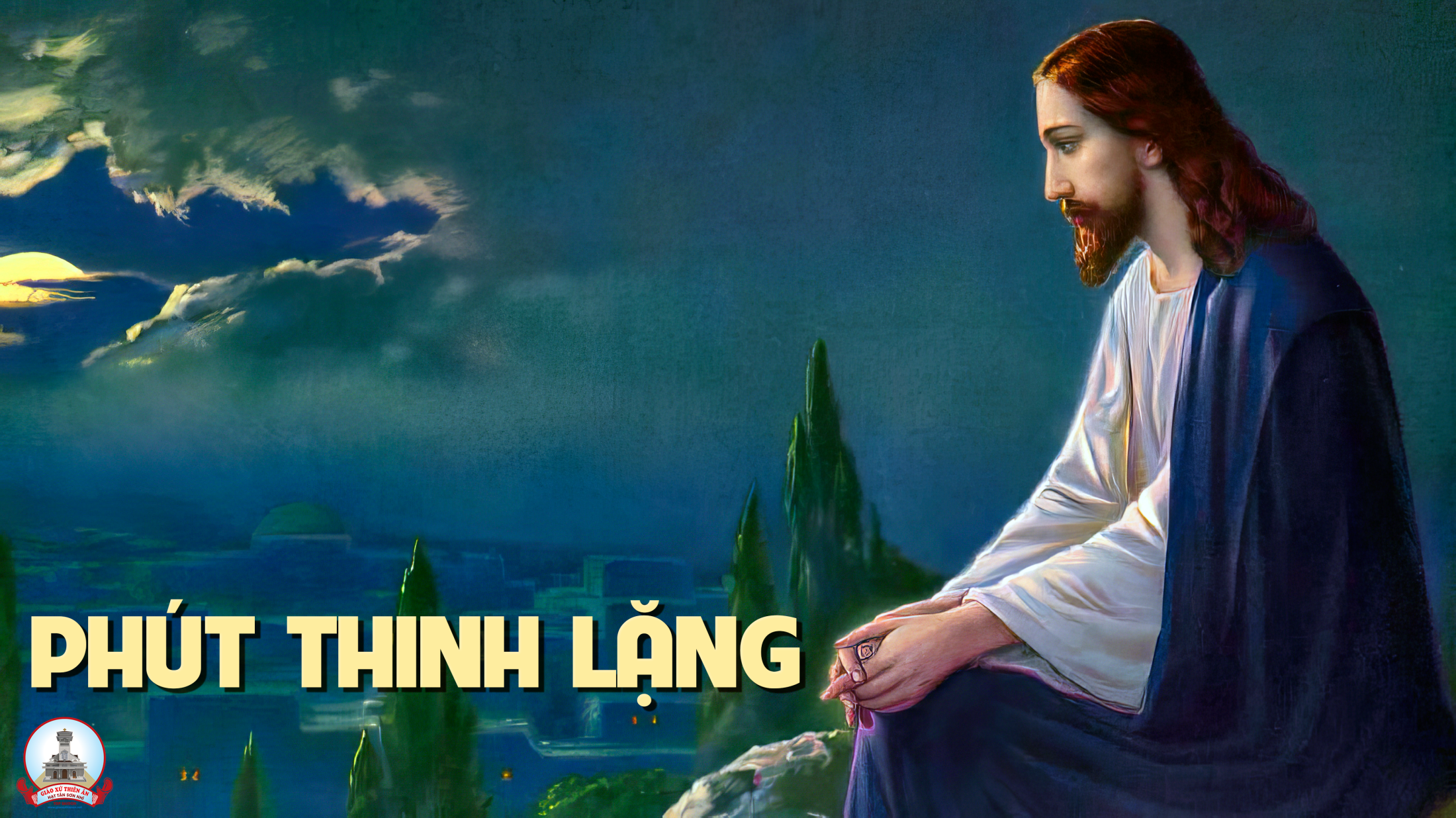 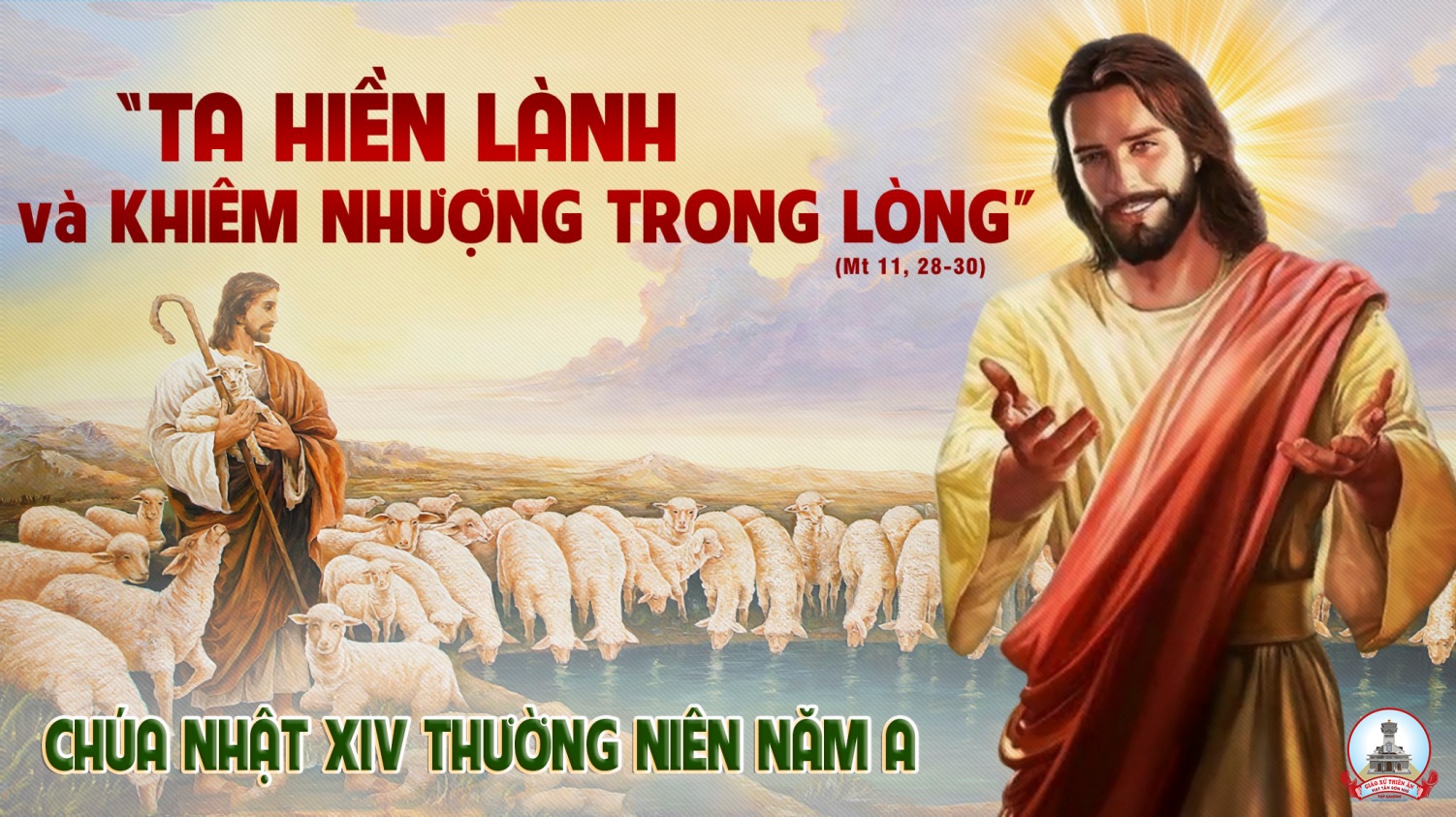 Ca Kết LễMẹ Đẹp Tươi.Lm. Kim Long
Tk1: Mẹ Maria đẹp tươi như bình minh chiếu rạng ngời, vầng trăng lung linh trời đêm so với Mẹ còn kém xa
Đk: Con thành tâm kính mừng Mẹ, mừng Mẹ đầy ơn phúc, lòng khiết trinh như huệ thắm xinh muôn đời hiển vinh.
Tk4: Mẹ luôn yêu thương hồn con như biển dâng sóng dạt dào. Tầng mây cao xa nào hơn con thấy thỏa lòng biết bao.
Đk: Con thành tâm kính mừng Mẹ, mừng Mẹ đầy ơn phúc, lòng khiết trinh như huệ thắm xinh muôn đời hiển vinh.
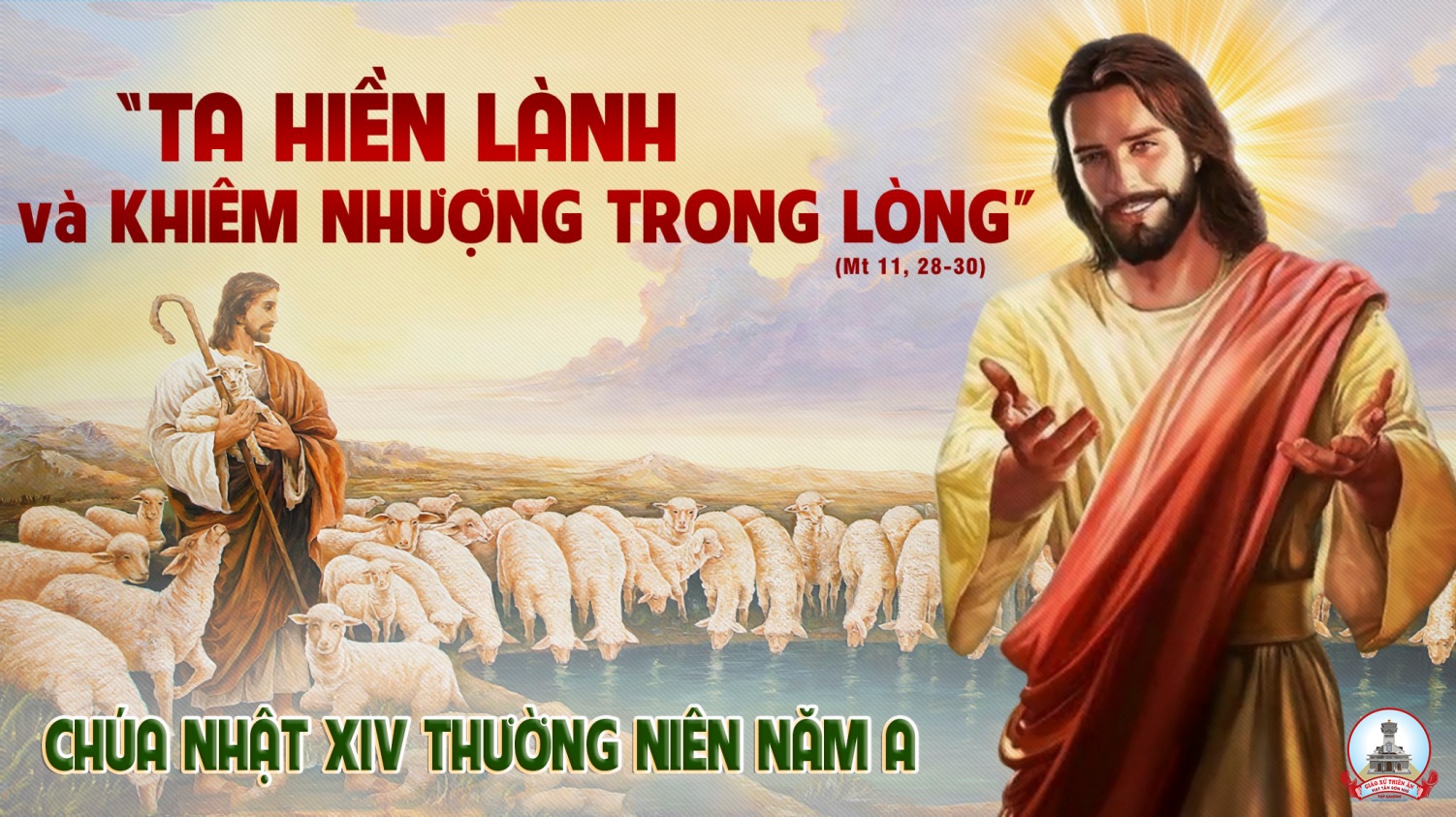